Классный час «Противодействие  экстремизму и терроризму в сети интернет»МБОУ «СОШ №49»
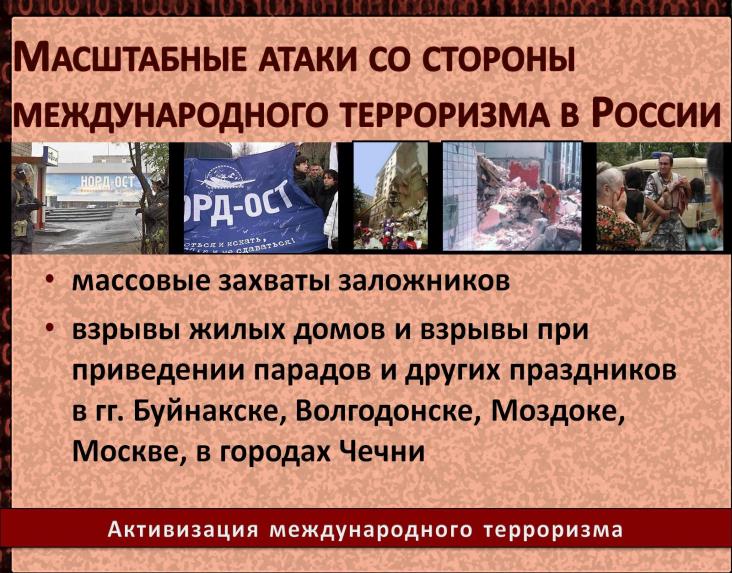 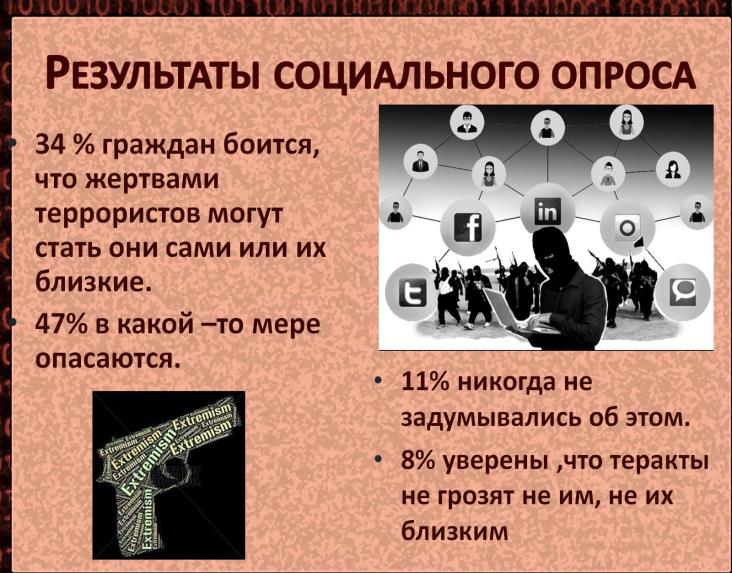 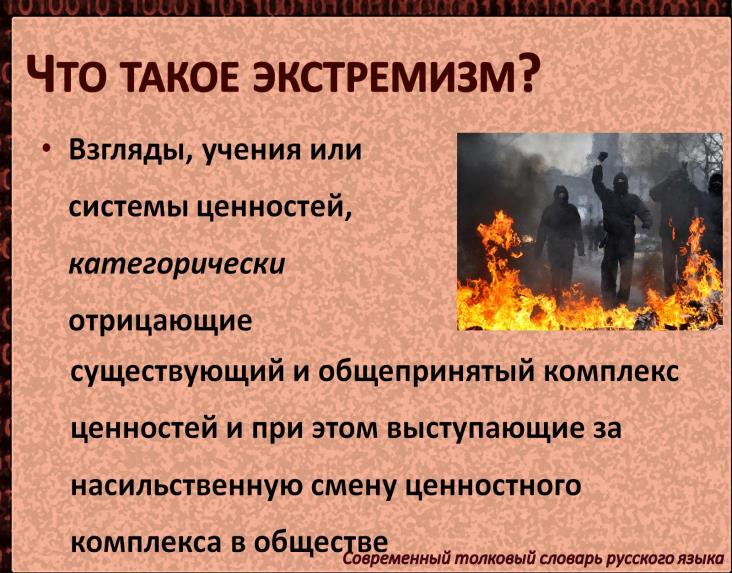 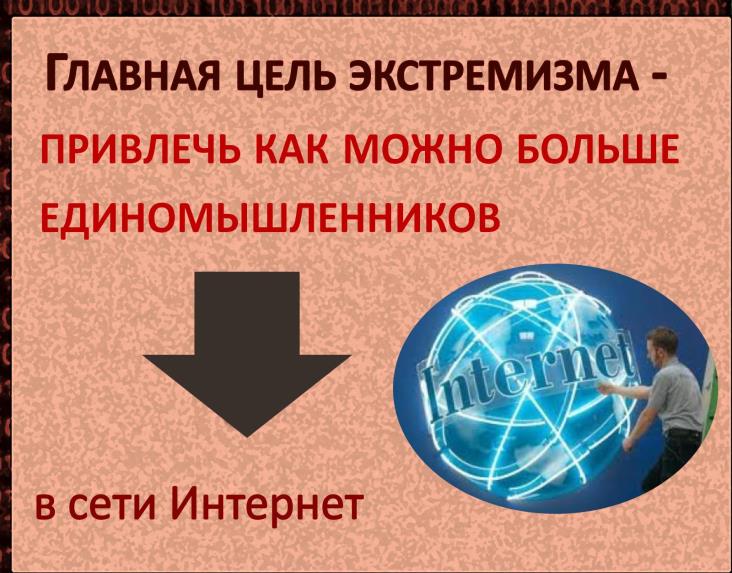 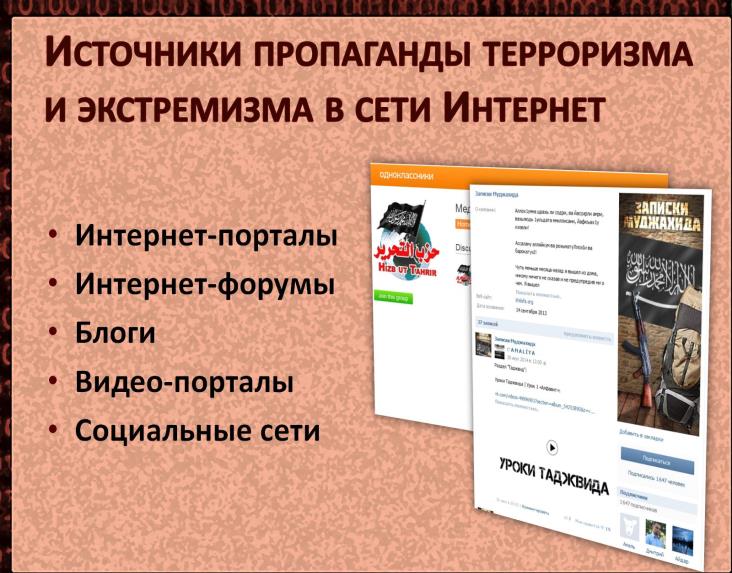 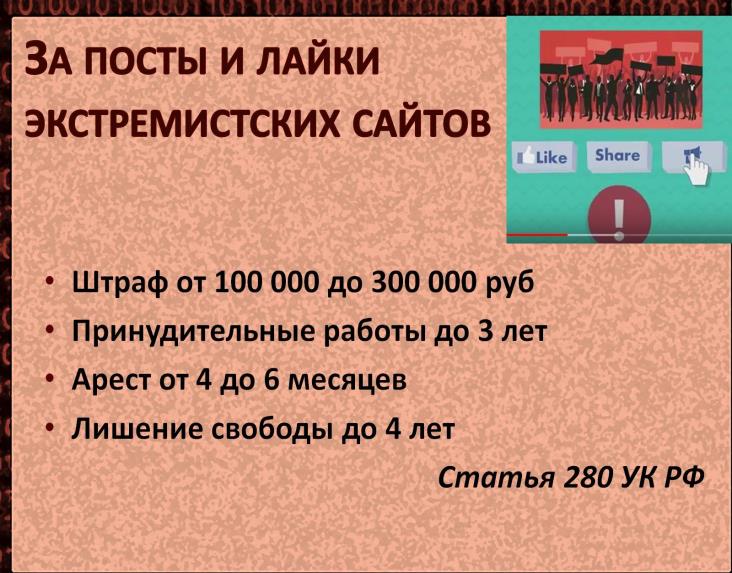 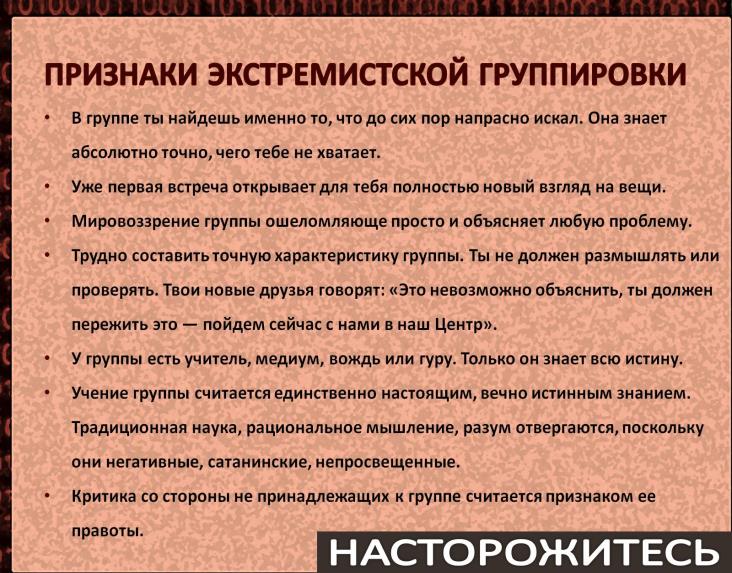 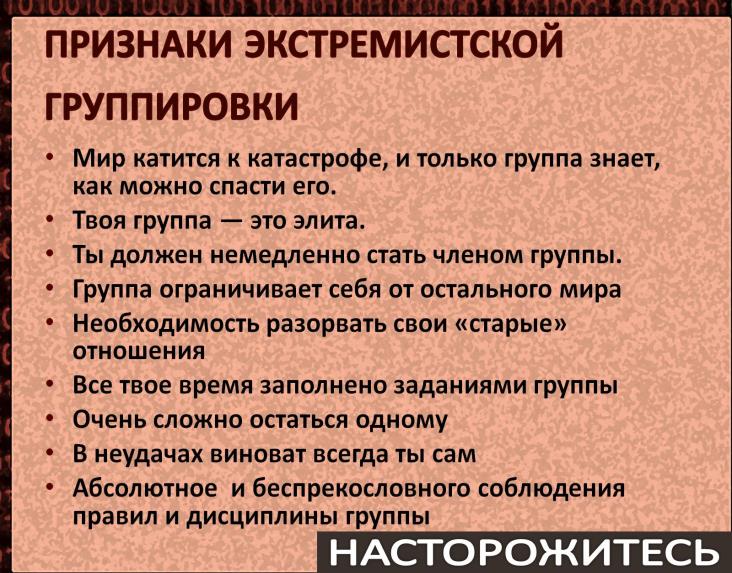 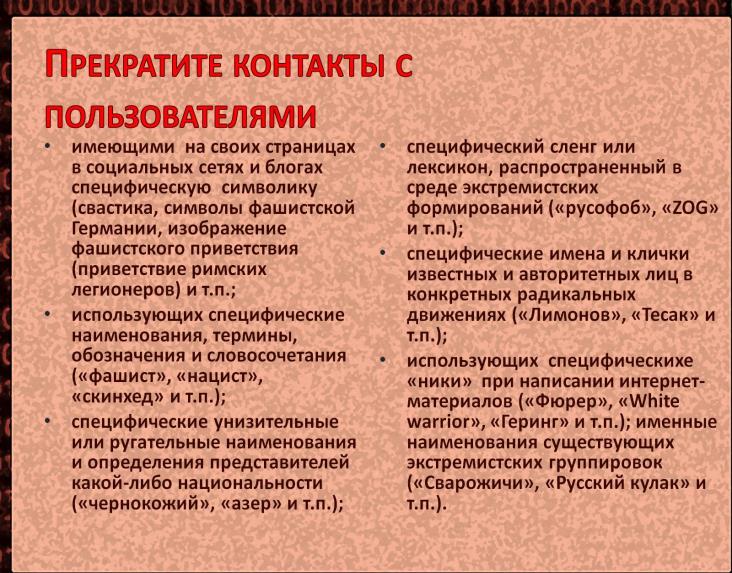 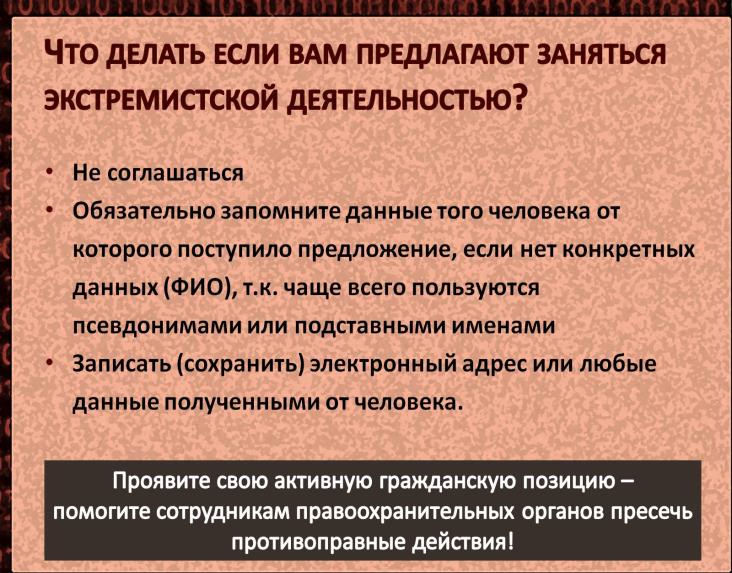 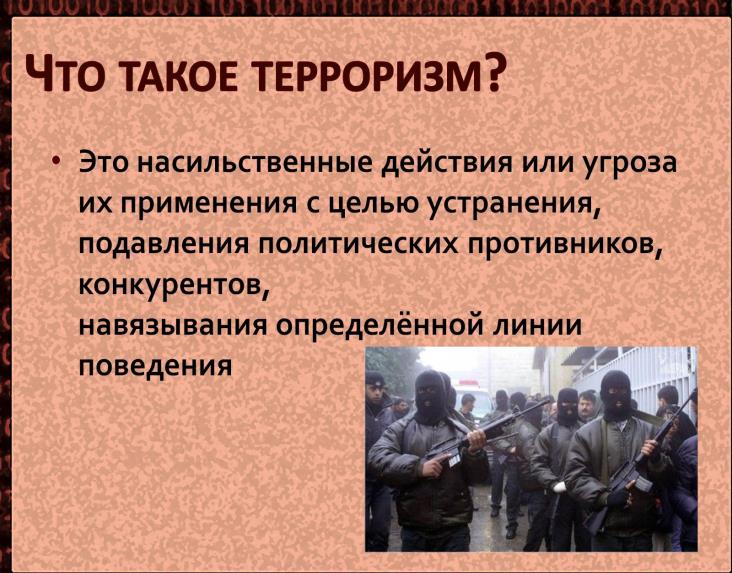 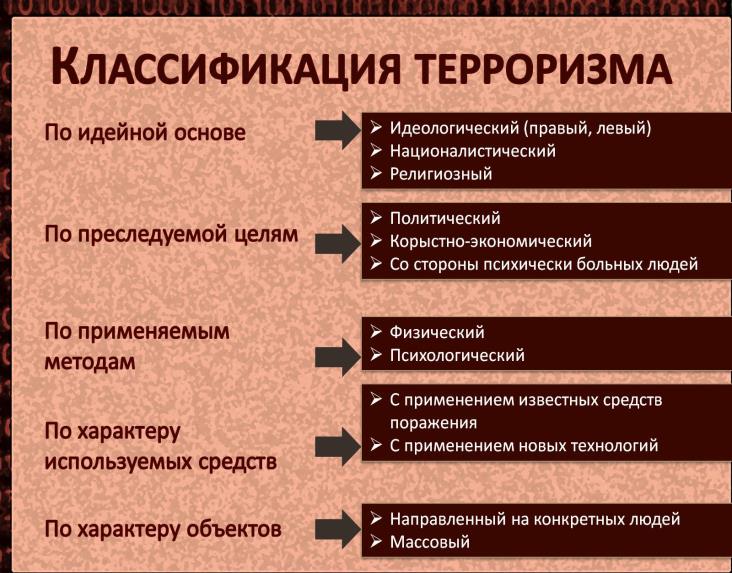 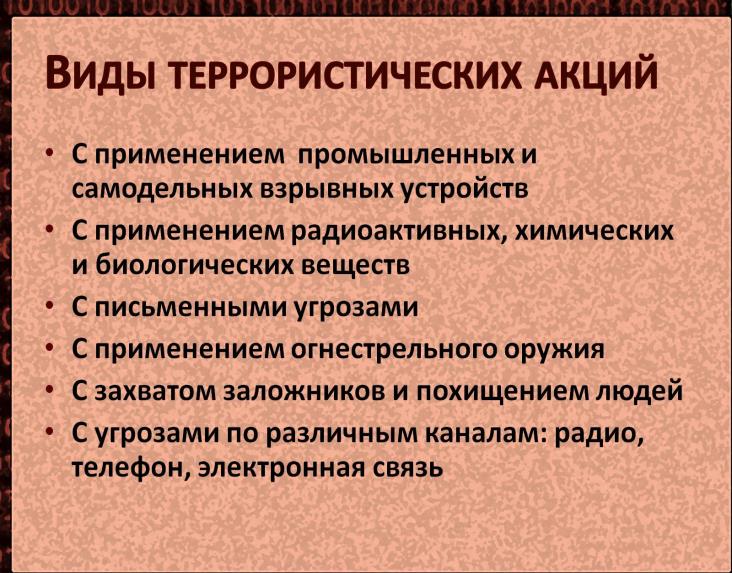 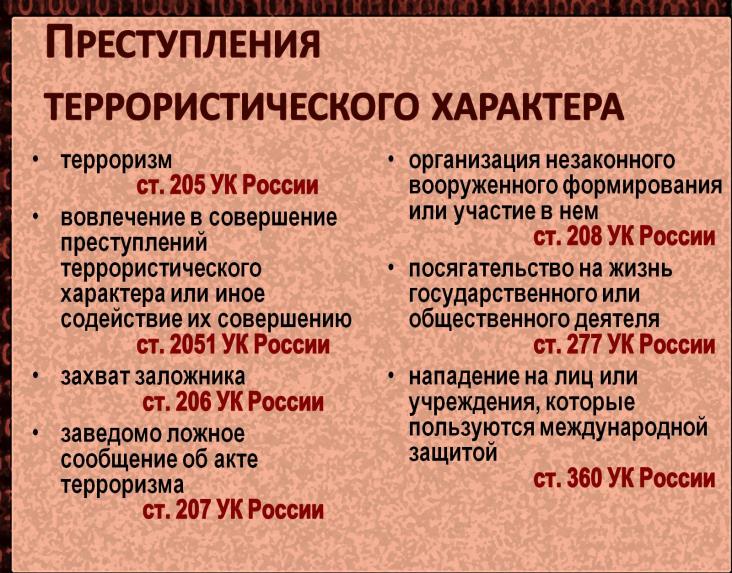 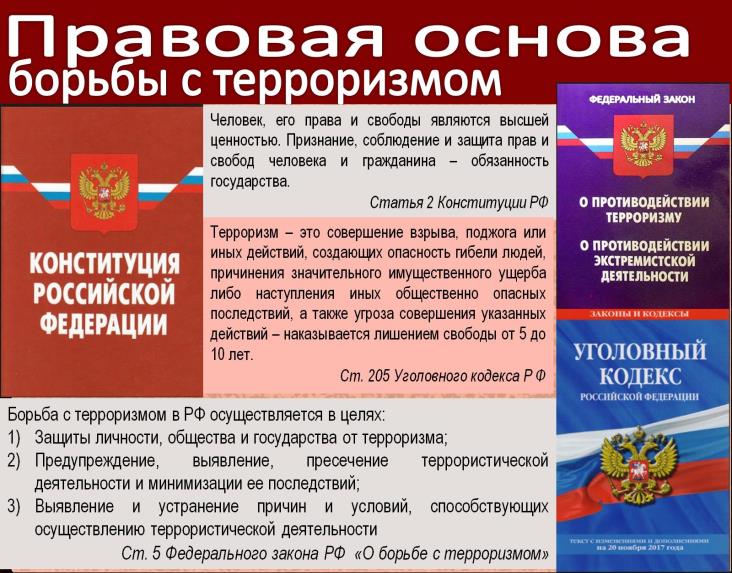 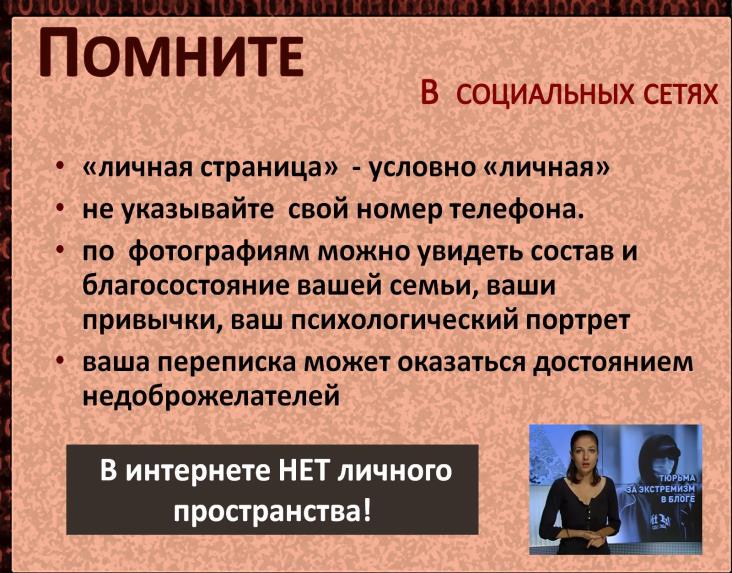 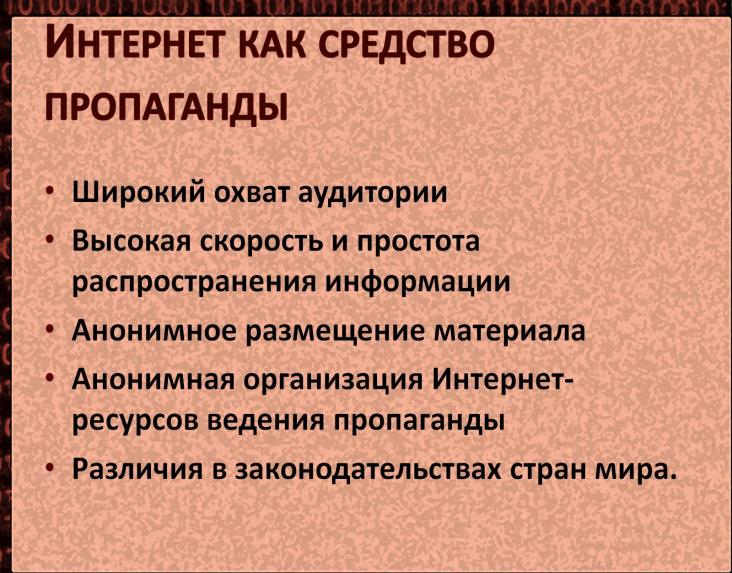 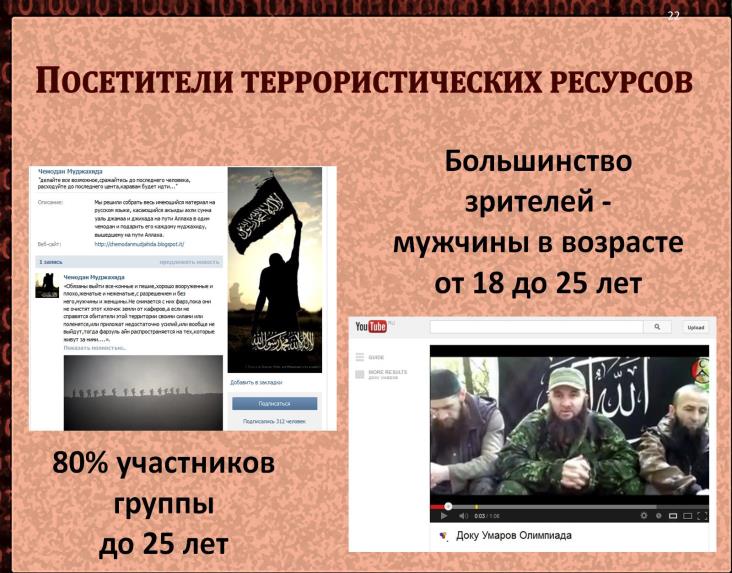 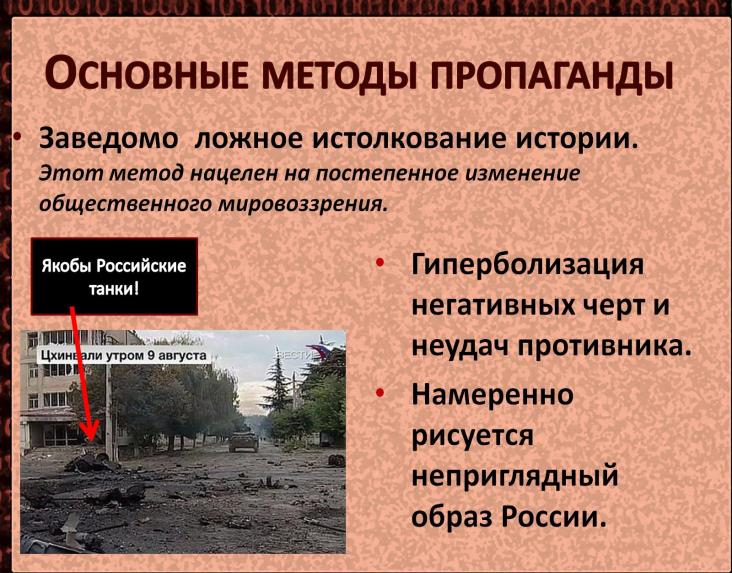 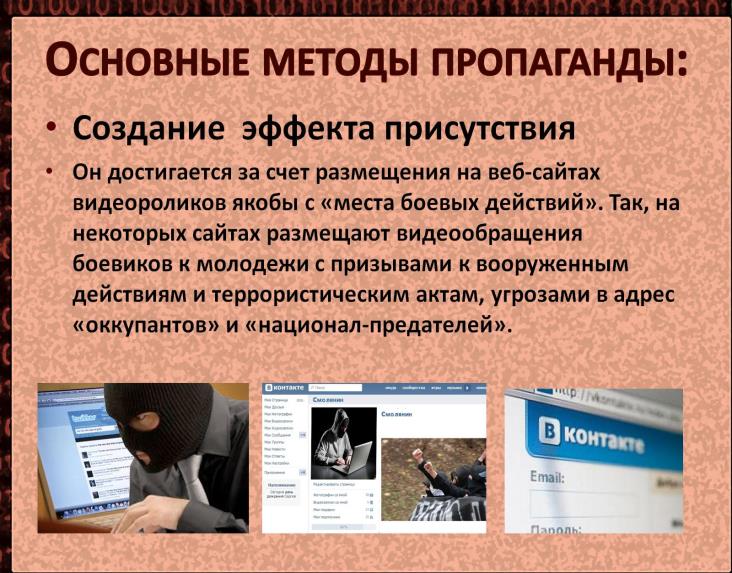 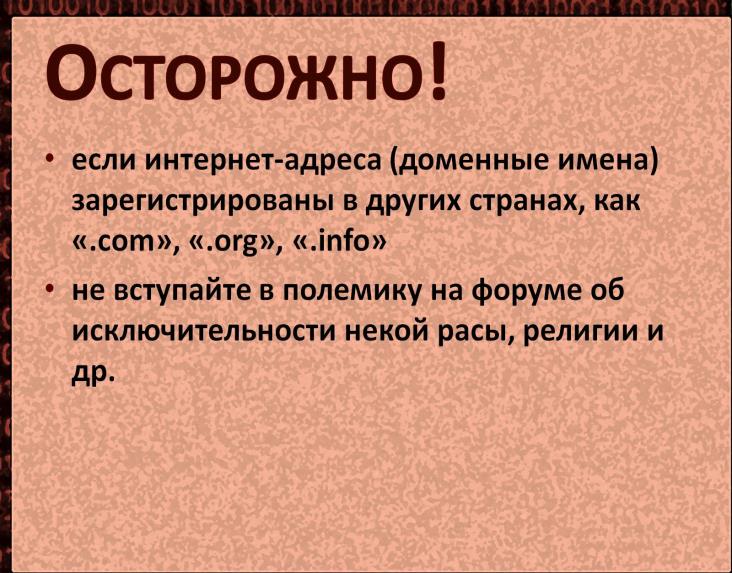 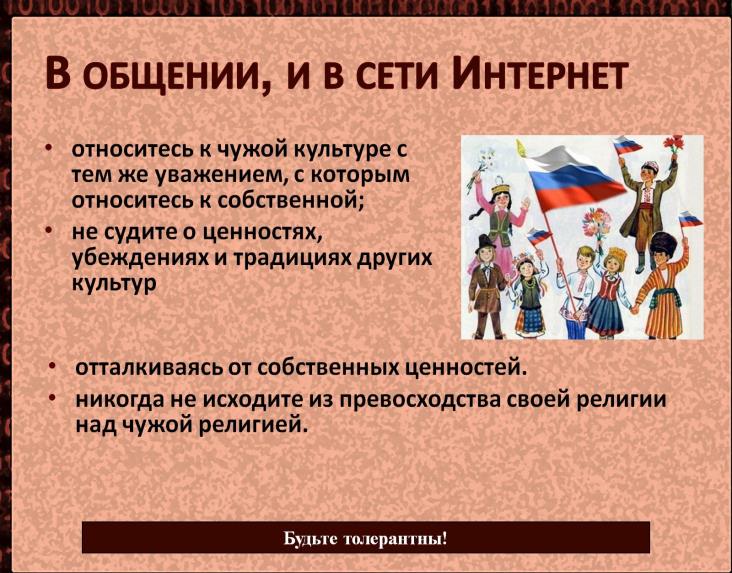 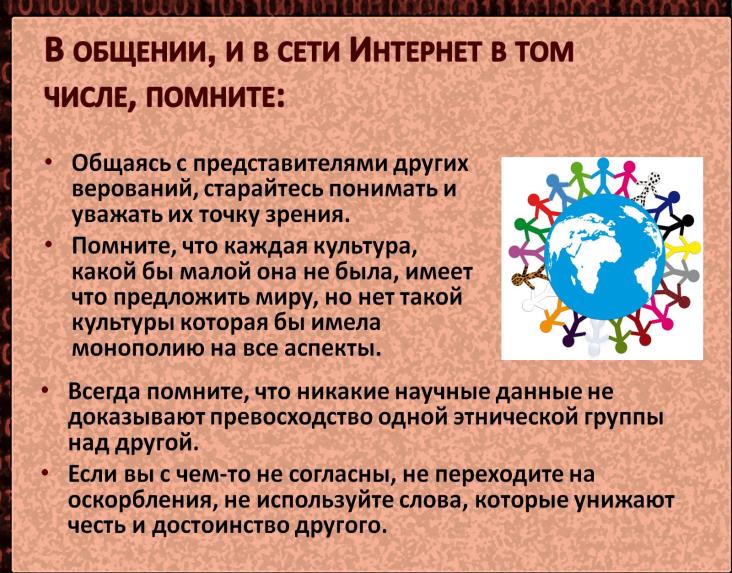 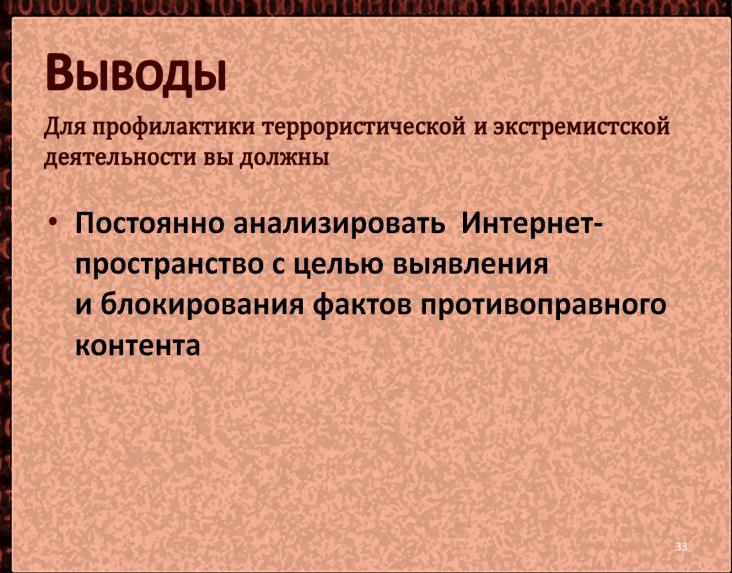 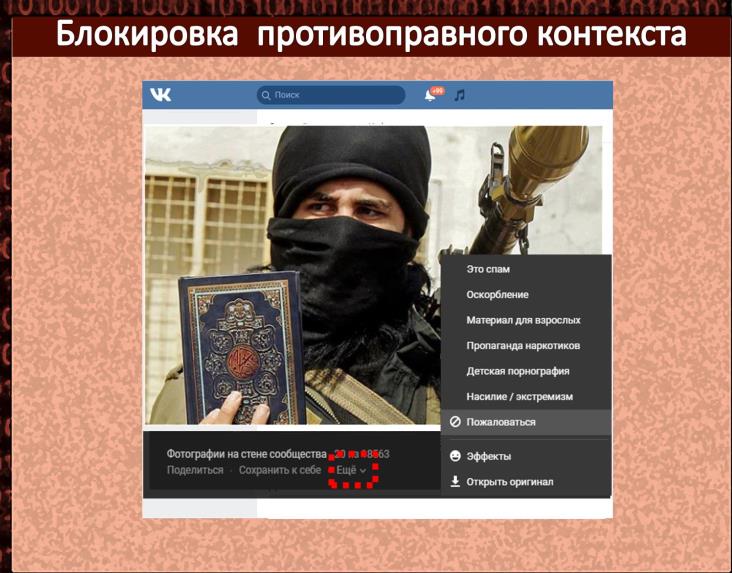 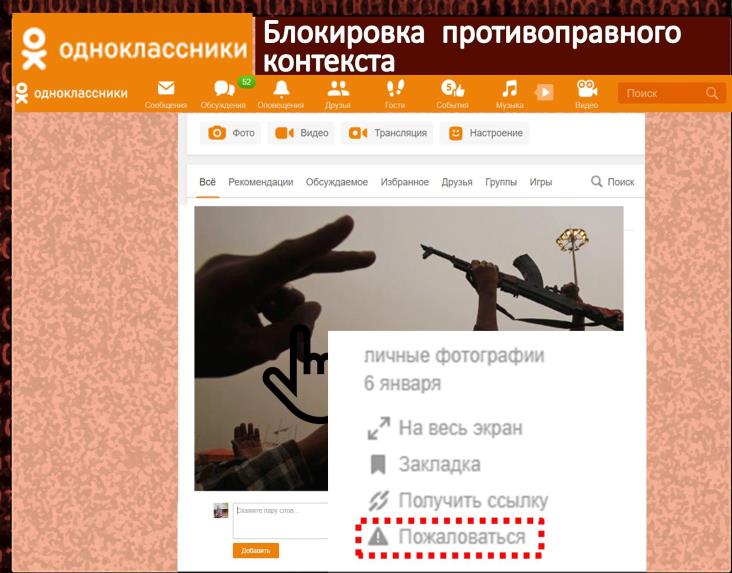